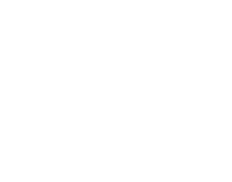 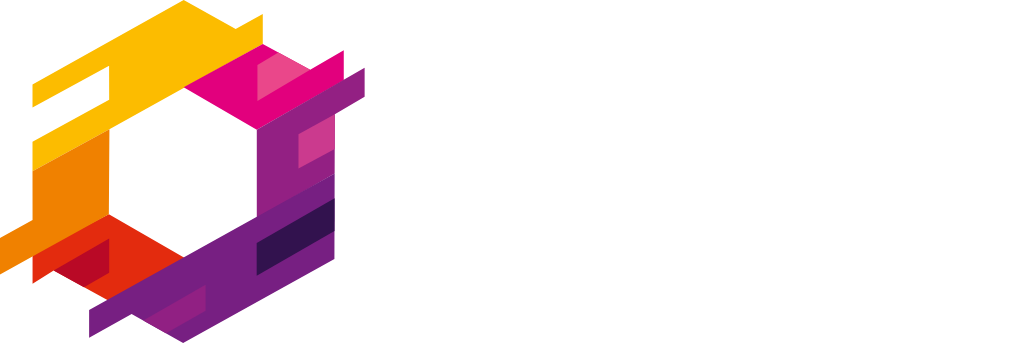 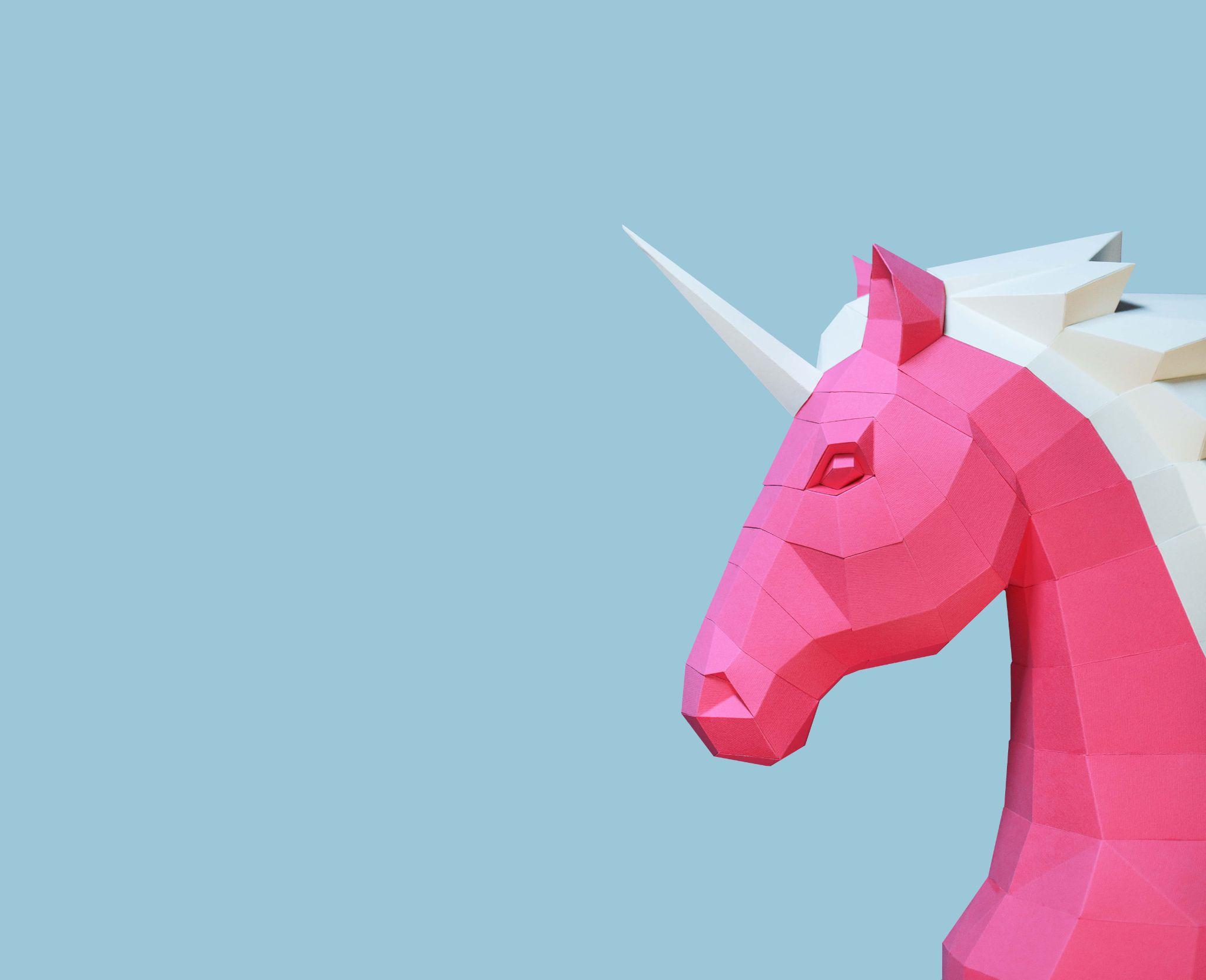 Нивелирование побочных эффектов от приема антибиотиков
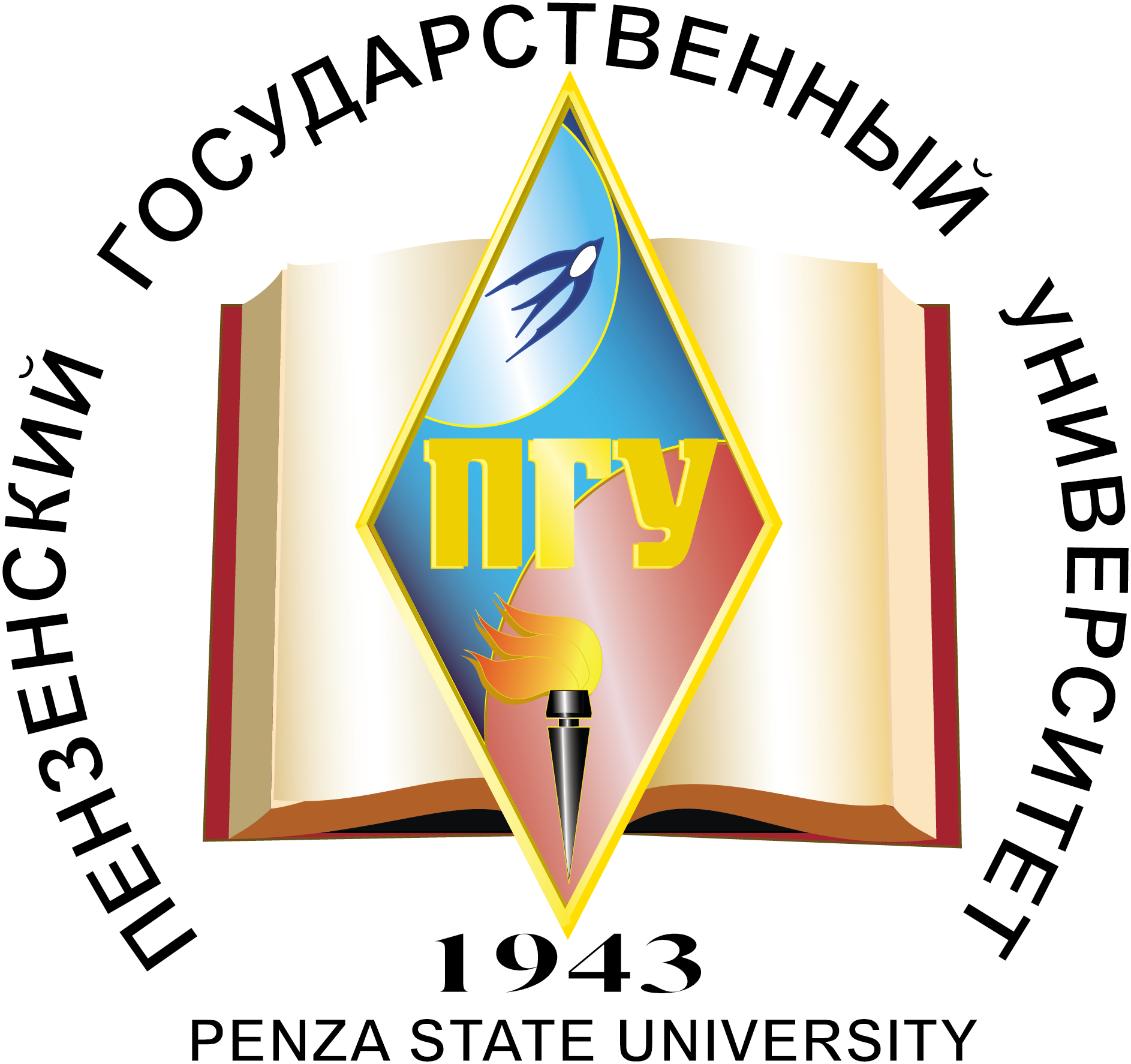 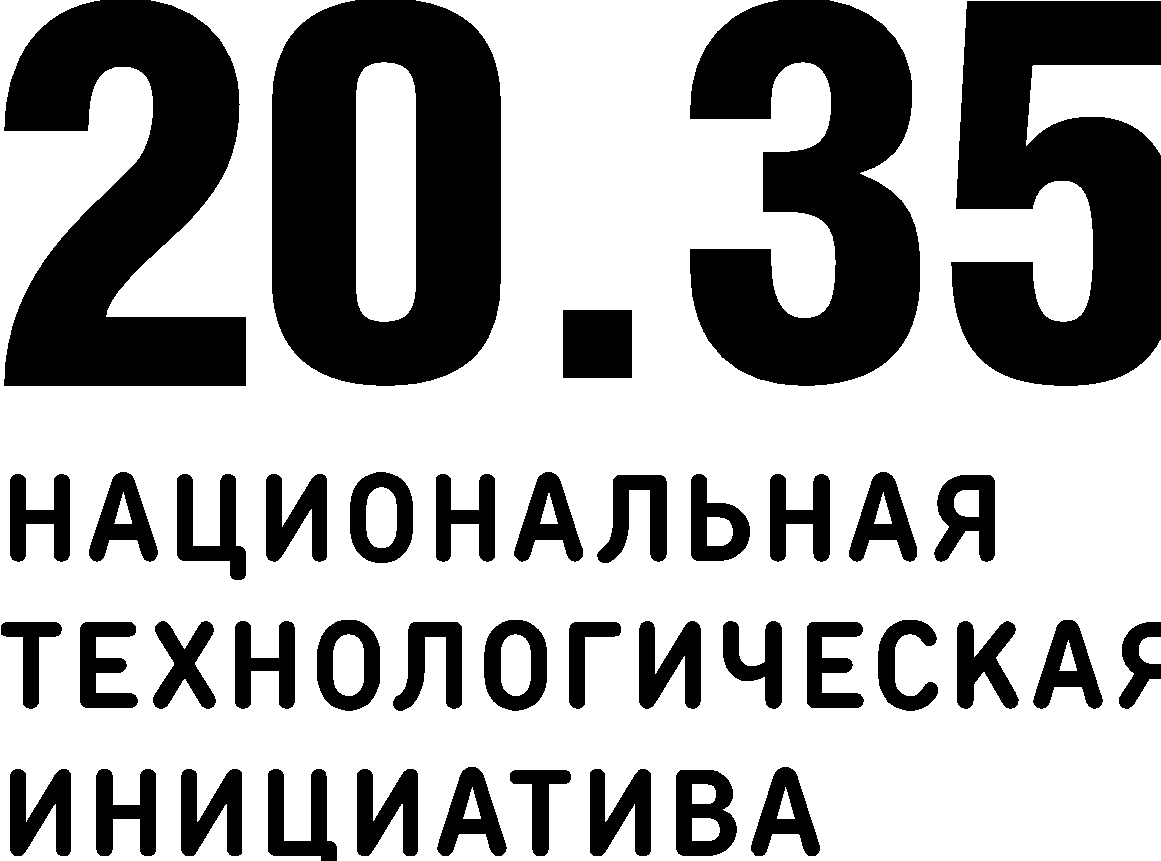 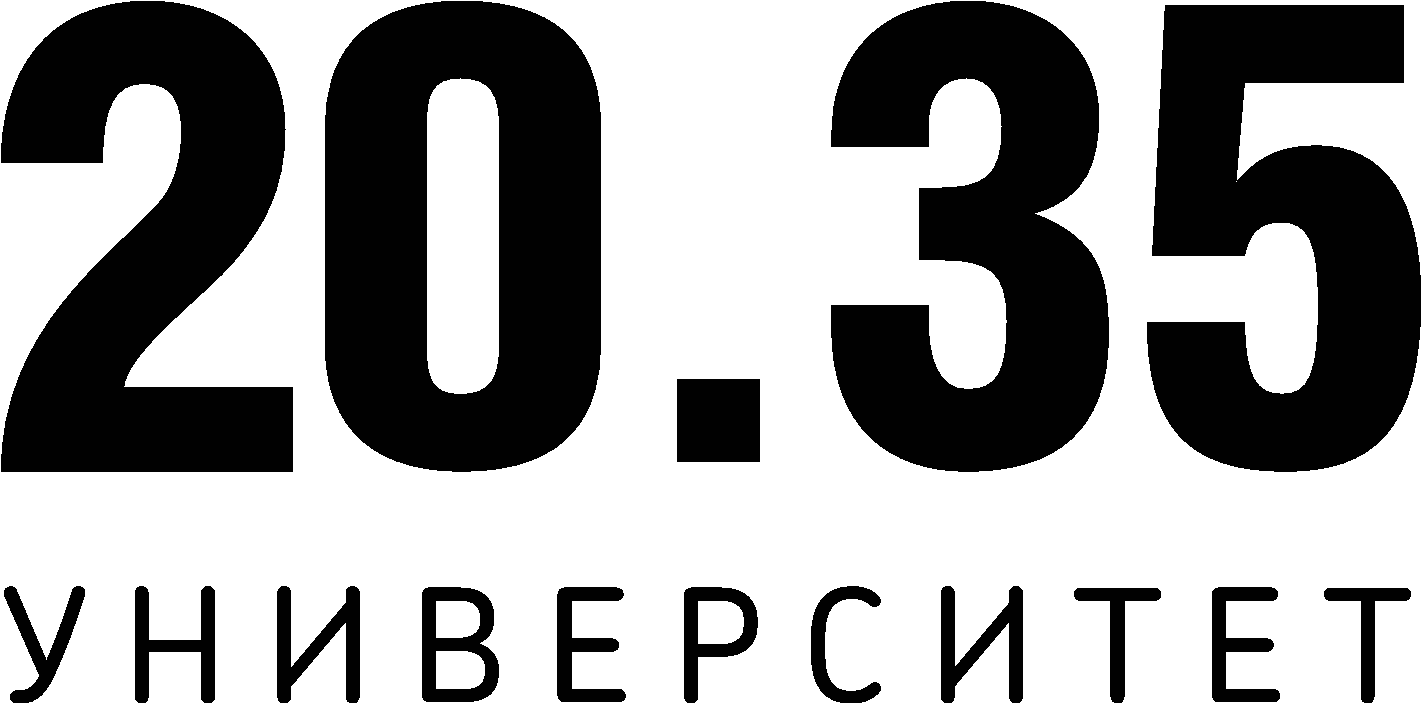 1
АКТУАЛЬНОСТЬ ПРОЕКТА
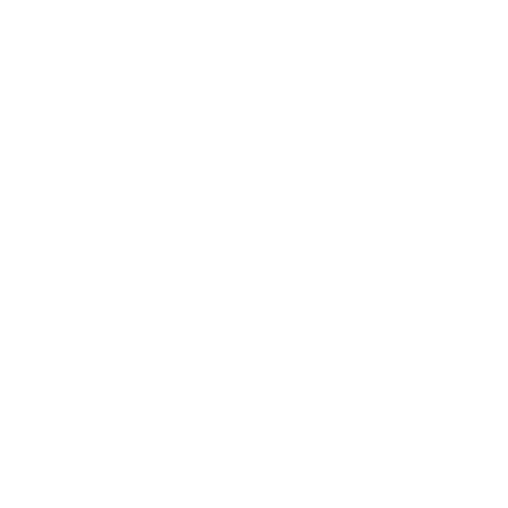 В человеческом организме обязательно должна поддерживаться определенная пропорция кальция и фосфора (приблизительно 2:1). Если продукты содержат слишком большое количество фосфора - кальций выводится из организма, если же в пище недостаточно фосфора - излишек солей кальция накапливается в сосудах, висцеральных органах и костях.
2
ЦЕЛЕВАЯ АУДИТОРИЯ
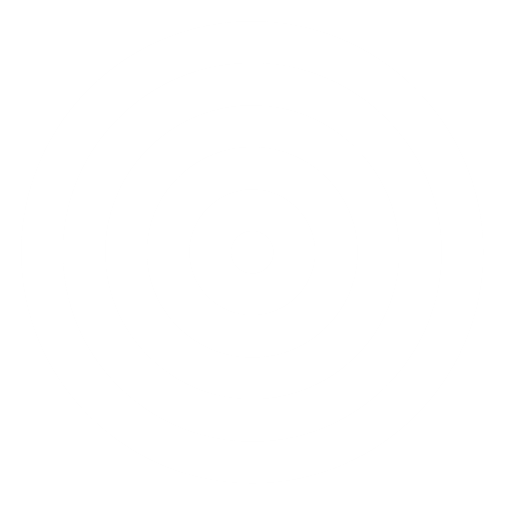 ГРУППЫ ЛЮДЕЙ, которые
ФАРМ КОРПОРАЦИИ
заказывающие уникальные зарубежные препараты
с нарушением фосфорно-кальциевого обмена
3
ПРОБЛЕМА
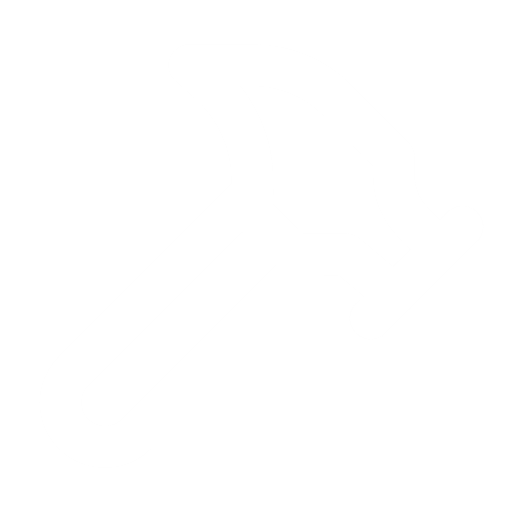 пациентам с бактериальными инфекциями

в ситуации антибиотикотерапии

решать проблему побочных эффектов антибиотиков

с помощью технологии реабсорбции кальция и фосфора
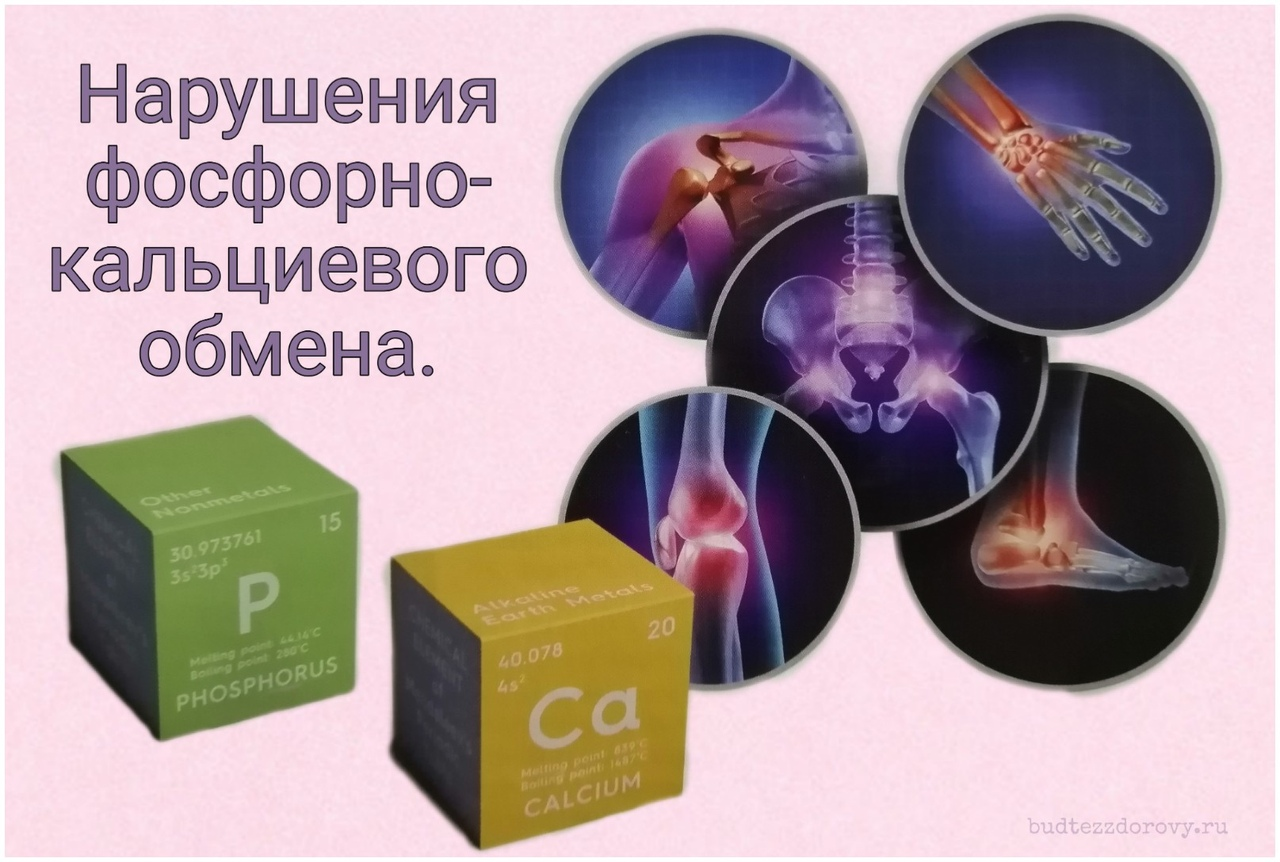 4
Мы, компания ,

помогаем пациентам с бактериальными инфекциями

в ситуации антибиотикотерапии

решать проблему побочных эффектов антибиотиков

с помощью технологии реабсорбции кальция и фосфора

и получать здоровую опорно-двигательную систему, повышение качества жизни.
РЕШЕНИЕ
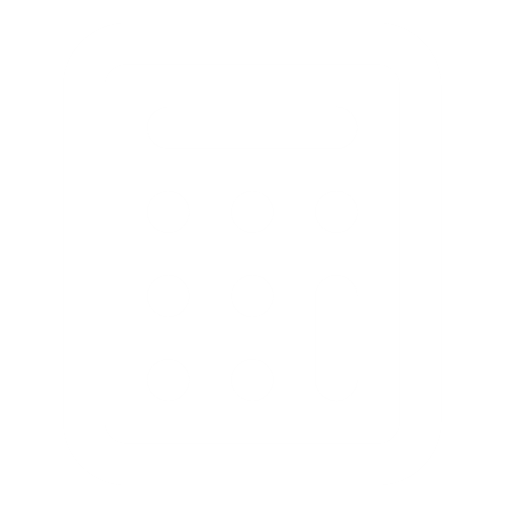 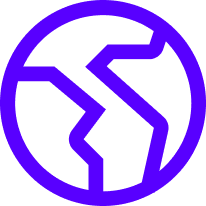 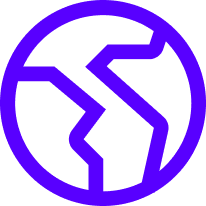 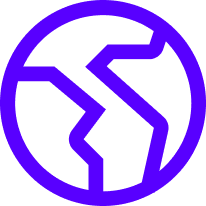 5
ТЕХНОЛОГИЧНОСТЬ РЕШЕНИЯ
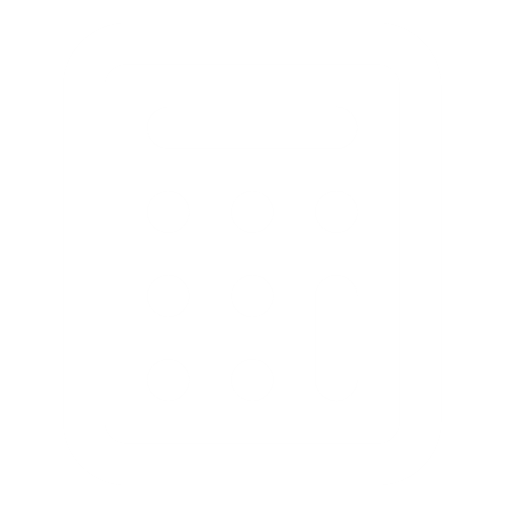 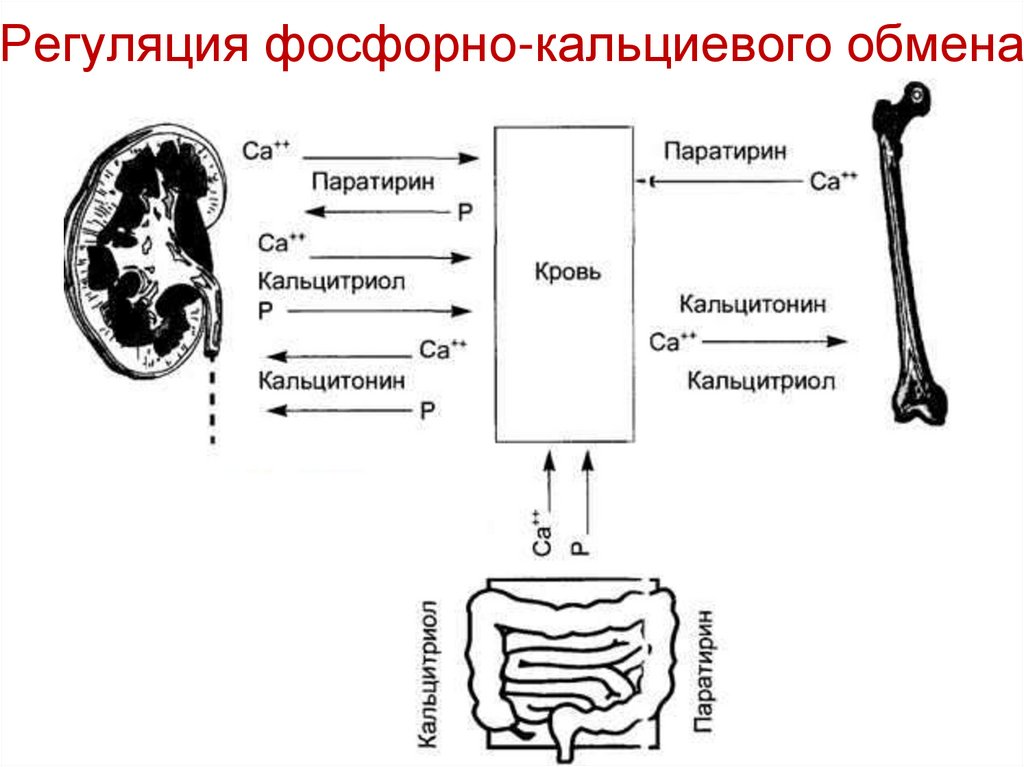 6
ЦЕННОСТЬ, ЦЕННОСТНОЕ ПРЕДЛОЖЕНИЕ
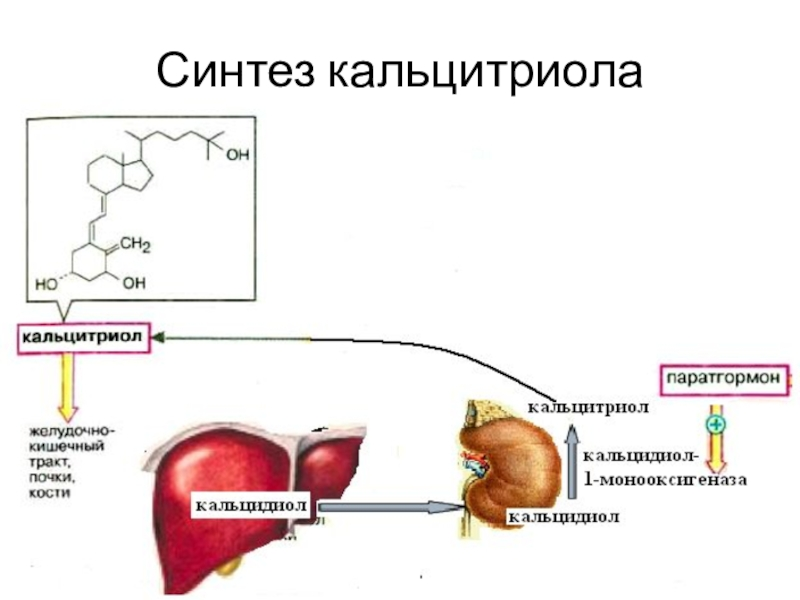 7
РЫНОК
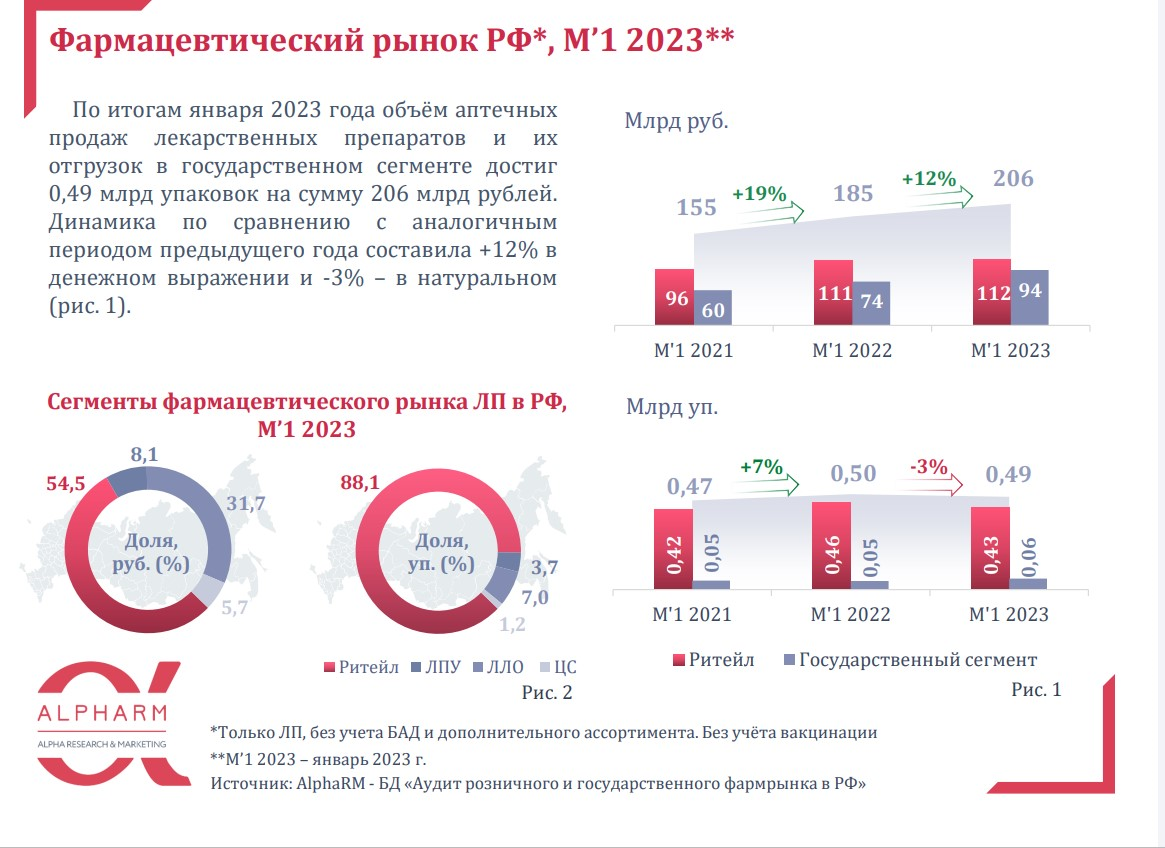 8
КОНКУРЕНТЫ
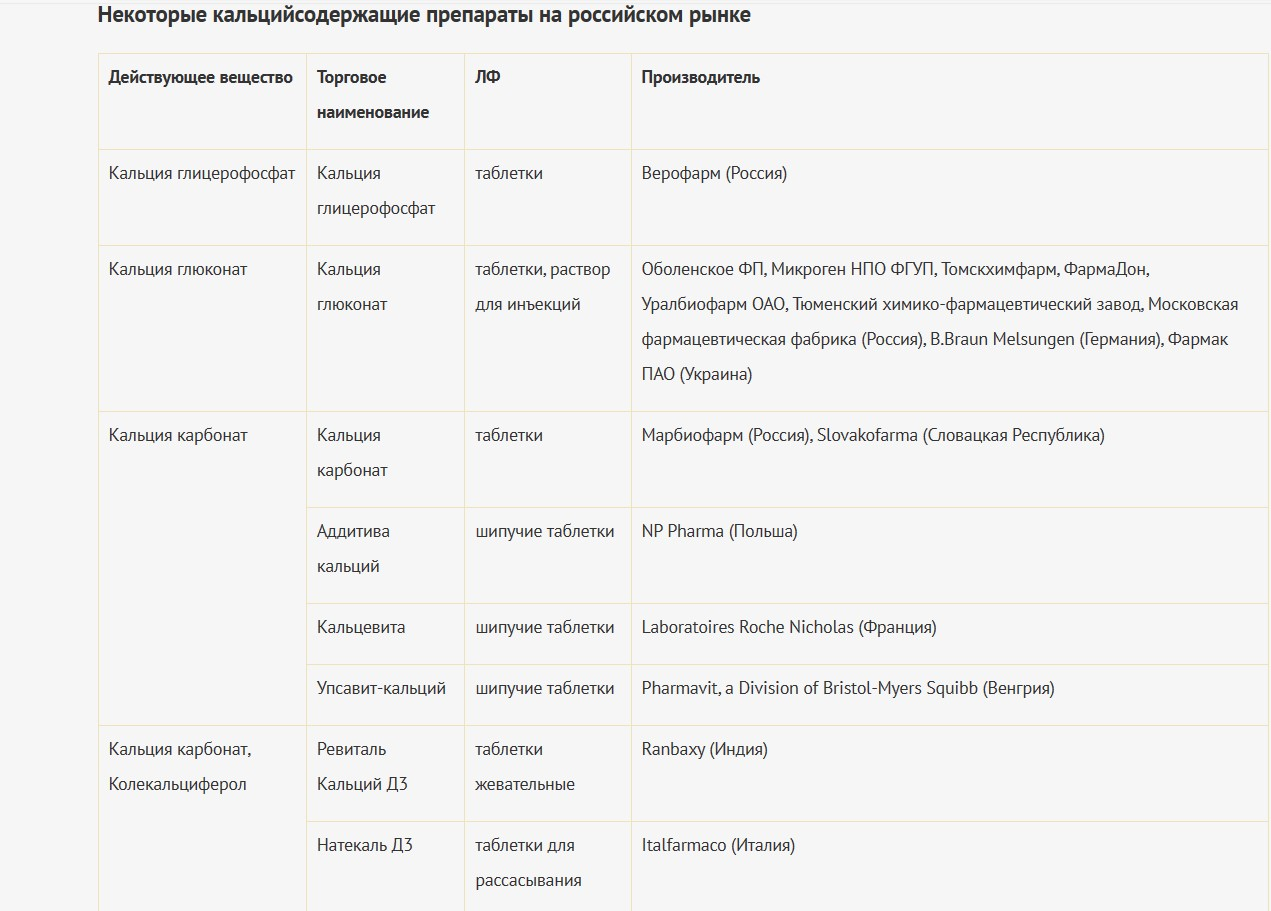 9
Направления коммерциализации
АПТЕКИ
b2с
БИЗНЕС-МОДЕЛЬ
b2b
ФАРМ КОМПАНИИ
10
ДИНАМИКА ПРОДАЖ
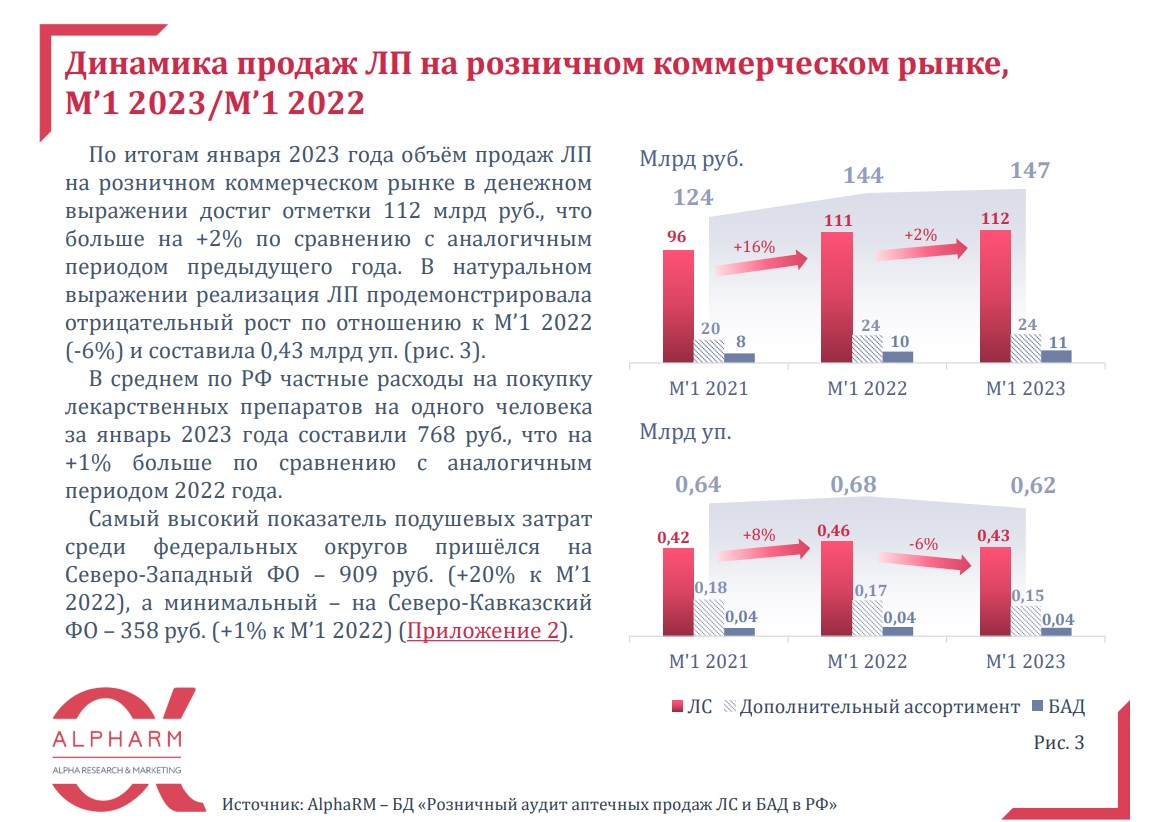 11
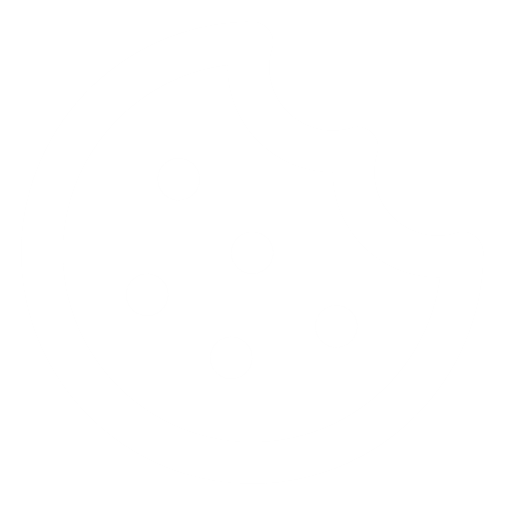 КОНТАКТЫ ЛИДЕРА
ЛАЗАРЕВА ДАРЬЯ ВЯЧЕСЛАВОВНА
dd.denisova2015@yandex.ru
Телефон:+7 (927) 091 9789
12